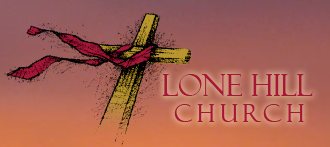 Colossians 1:24-2:5Pastoral Priorities – part 1
Sam Kim
November 7, 2021
Pastoral Priorities – part 1
There will be struggles along the way

Importance of remembering God’ Call

Preaching/teaching the full counsel of God
Recommendations/Applications
Let us hang in there together and keep praying

Let us not forget God’s call

Let us keep the focus on the Word of God: obeying it!
To God be the glory!